2024 Regional Transportation Improvement Program
Executive Committee
October 4, 2023
State Transportation Improvement Program
State and Federal Gas Tax
5-year fund cycle
FY24/25 – FY28/29
Monterey County share: $15.515 million
Regions submit updates every 2 years in December 
Adopted by the California Transportation Commission in March
Regional Transportation Improvement Program
Regionally-significant transportation projects
Integrated Funding Strategy considers fund sources and program requirements
Advance projects as quickly as we can
More flexibility with Caltrans managed projects
Scenic State Route 68
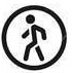 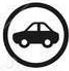 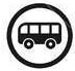 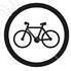 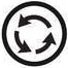 2024 Regional Transportation Improvement Program – Staff Proposal
US 101 South County
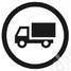 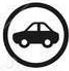 2024 Regional Transportation Improvement Program – Staff Proposal
Planning, Programming, & Monitoring
2024 Regional Transportation Improvement Program – Staff Proposal
Timeline
2024 Regional Transportation Improvement Program – Staff Proposal
Thank you!
Janneke Strause, Transportation Planner
Janneke@tamcmonterey.org
(831) 775-4410